رنگ ها
رنگ چیست
رَنگ بازتابی از نور است که به شکل‌های متفاوتی در می‌آید و این بازتاب مجموعهٔ وسیعی را شامل می‌شود.

 اگر یک ناحیه باریک از طول موجهای نور مرئی توسط ماده جذب شود رنگ بوجود می‌آید.
رنگ چیست
وقتی که یک نور را از داخل منشور عبود میدهیم رنگ های مختلفی نمایش داده میشه که هرکدام از آنها یک اسم داره

مثل قهوه ای ، سبز ، زرد ، آبی ، قرمز

شما چند تا رنگ دیگه رو میشناسید ؟؟؟
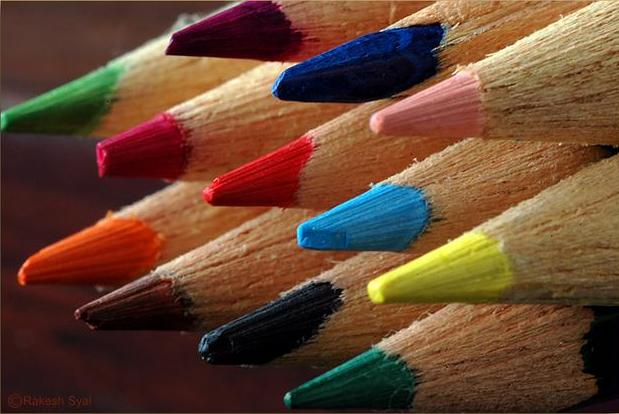 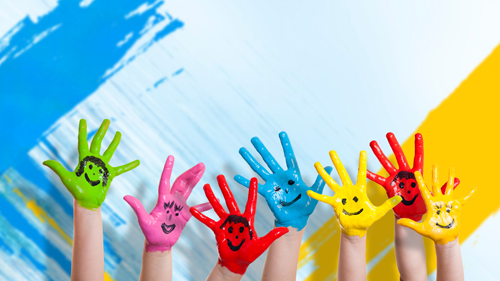 کاربرد رنگ ها از قدیم
درون غار ها نقاشی های مختلفی از پیشینیان وجود داره که همه با رنگ های مختلف کشیده شده است
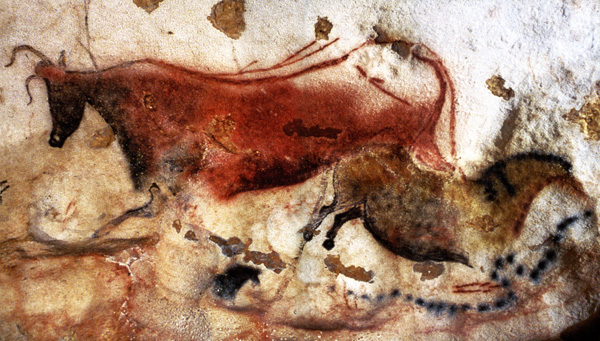 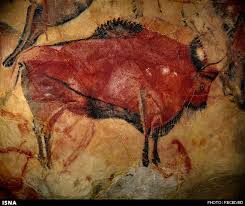 رنگ های مختلف
از قدیم از گیاهان و  درختان مختلف رنگ های زیادی بدست می آوردند
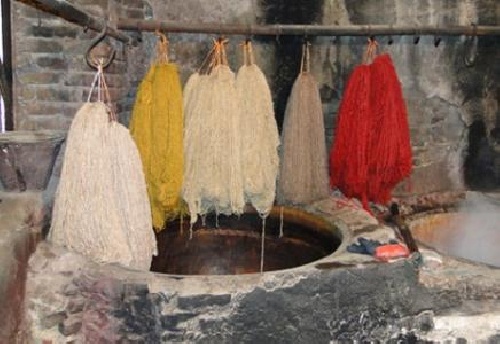 از رنگ برگ ها ی درختان رنگ سبز را درست میکردند
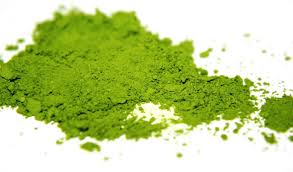 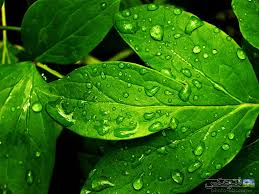 از رنگ گل هلی مختلف رنگ قرمز و رنگ های شاد دیگر بدست می آوردند
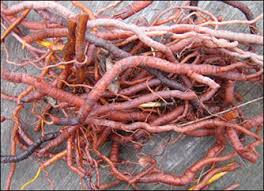 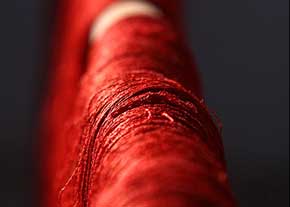 رنگین کمان
در روزهای بهاری قرار داریم و هر از گاهی در آسمان آفتابی، شاهد بارش زیبای باران هستیم
هنگام بارش باران، اندکی صبر کنید و به جای این که بخواهید به سرعت برای در امان ماندن از خیس شدن، از زیر آن فرار کنید، به اطراف خود با دقت نگاه کنید، چه پدیده جالبی در آن اطراف وجود دارد؟
بله درست متوجه شده اید، یک رنگین کمان، با هفت رنگ زیبا.
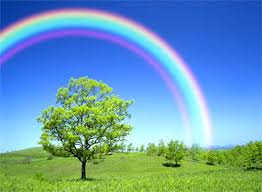 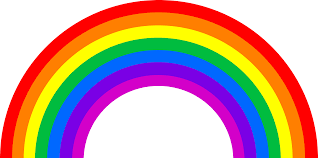 رنگ سیاه
سیاه تمام نورها در طیف رنگ‌ها را جذب می‌کند. 
نور آفتاب توسط رنگ سیاه بیشتر جذب میشود پس اگر یک پلاستیک رو در رو بروی نور خورشید قرار بدیم گرم تر زنگ های دیگر میشود
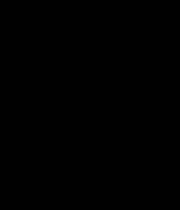 رنگ سفید
رنگ سفید معمولا نور را از خود عبود میدهد یا بازتاب میکند .
این رنگ گرمای کمتری از خورشید جذب میکند
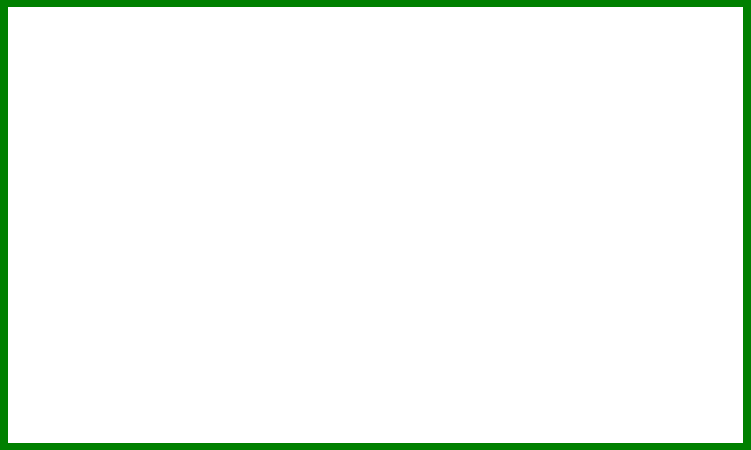 آزمایش
برای این کار میتونیم دو تا کاغذ یکی به رنگ سیاه و دیگری به رنگ سفید رو جلوی نور خورشید قرار دهیم

مشاهده میکنید که بعد از گذشت چند دقیقه کاغذ سیاه رنگ گرم تر از کاغذ سفید میشود
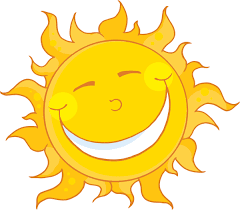 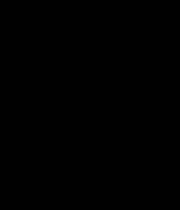 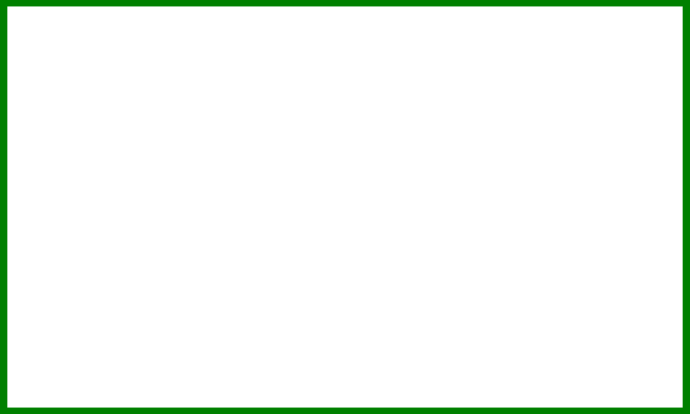 ولی چرا رنگ سیاه بیشتر از بقیه رنگ ها به خود گرما میگیرد ؟
چون جسم سياه تمام طول موج هاي نور را دريافت مي كند و به گرما تبديل مي كند درنتيجه جسم گرم مي شود.
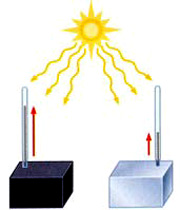 در صورتيكه اجسام سفيد رنگ تمام طول موجهاي نور را بازتاب مي كنند درنتيجه در اين اجسام نور به گرما تبديل نميشود و دماي انها بالا نمي رود
حالا به این سوال جواب بدید که اگه بخواهید لباسی برای آدمک یخی خود انتخاب کنید چه رنگی را انتخاب میکنید ؟
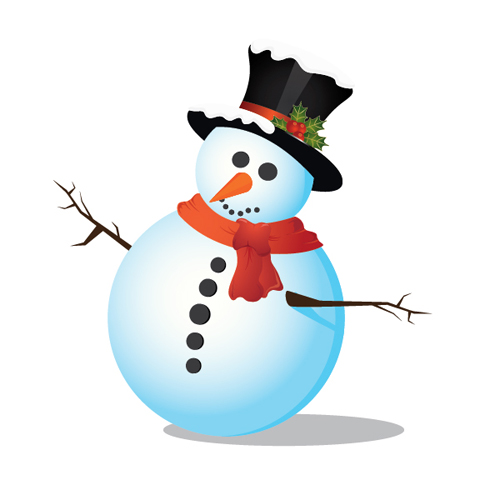 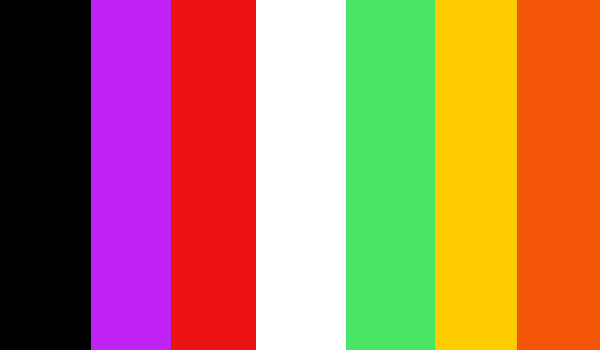 پایان